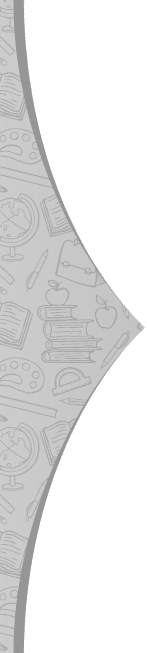 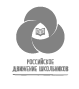 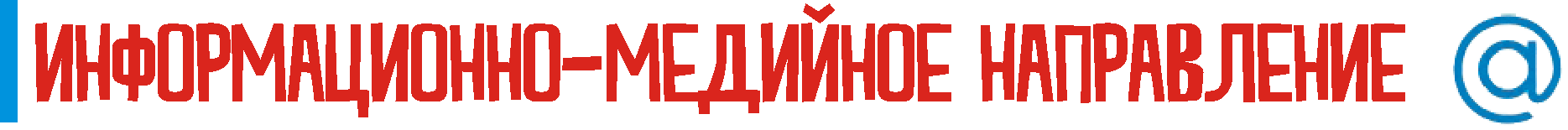 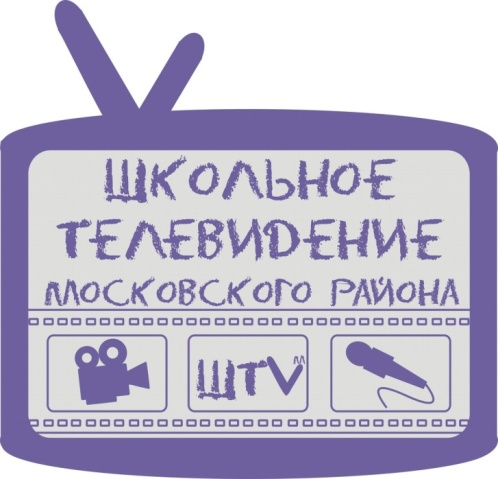 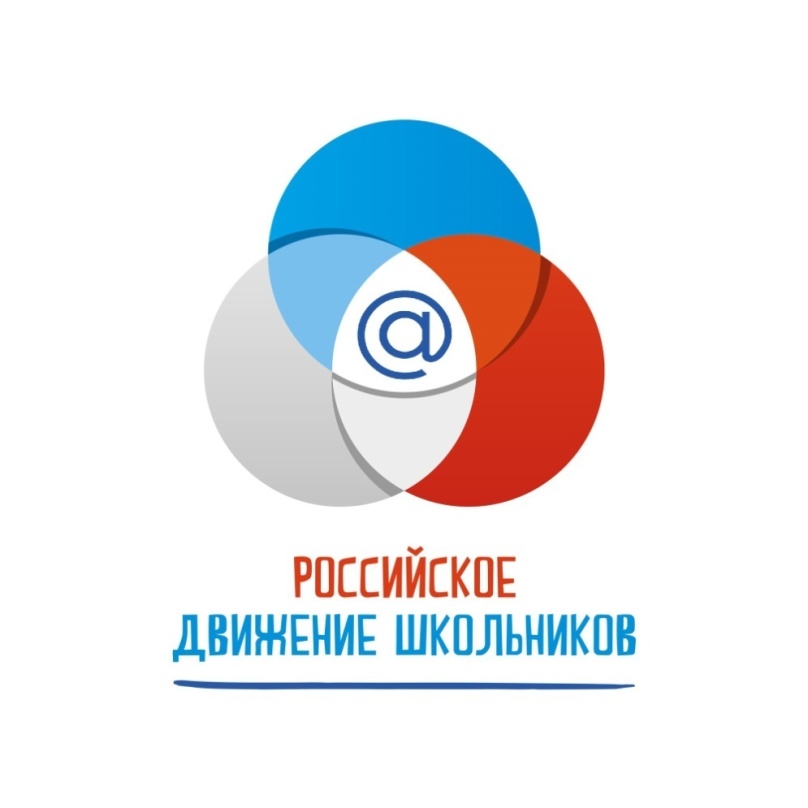 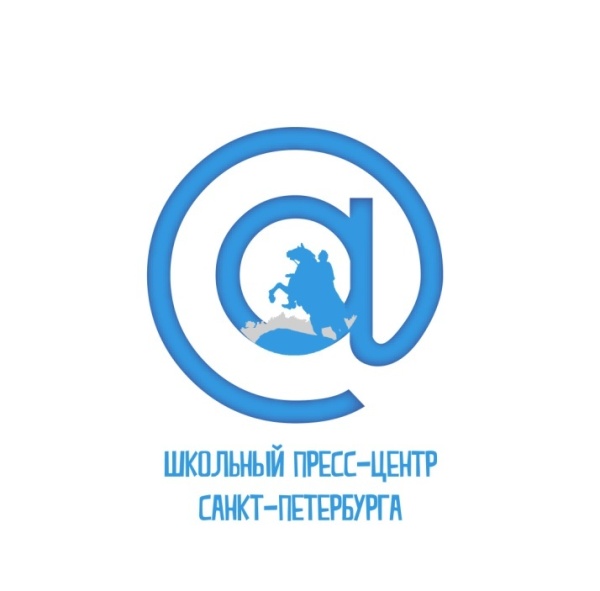 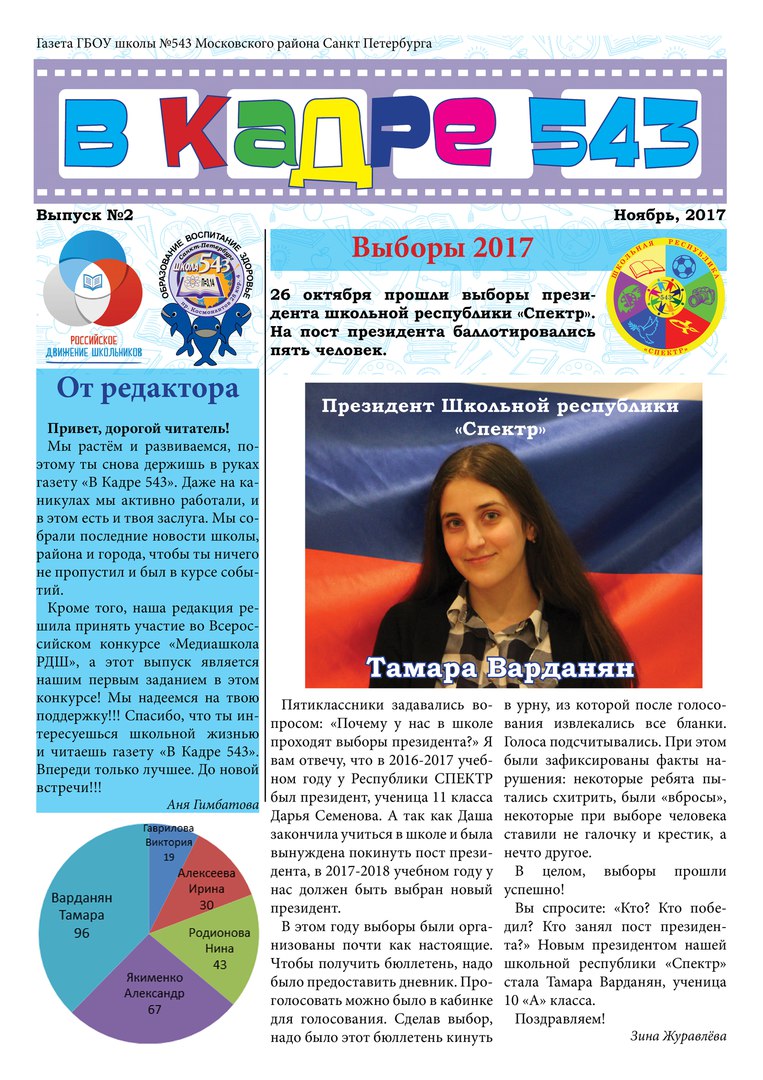 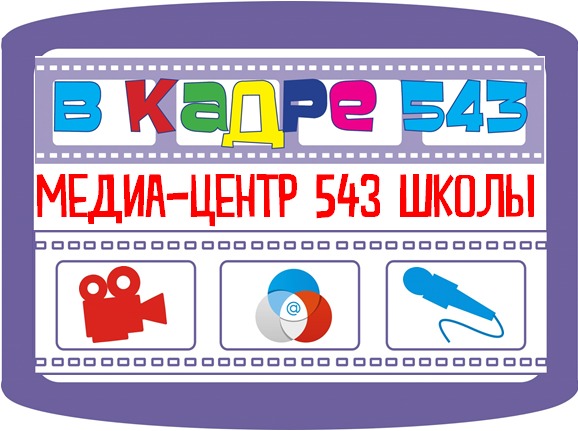 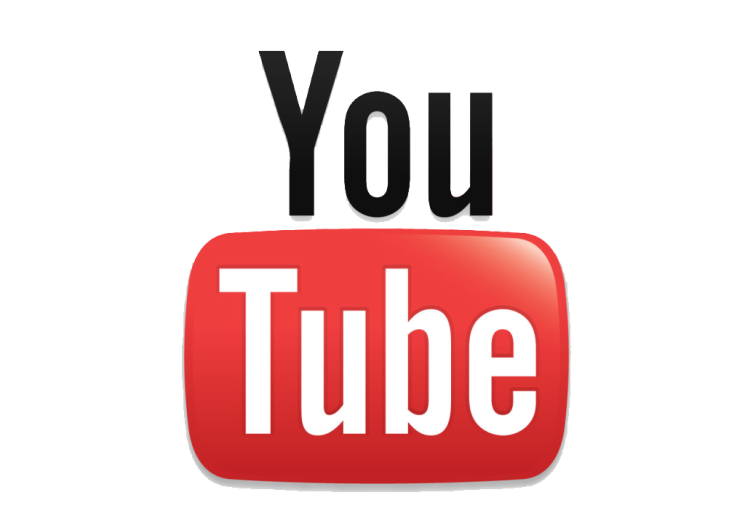 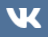 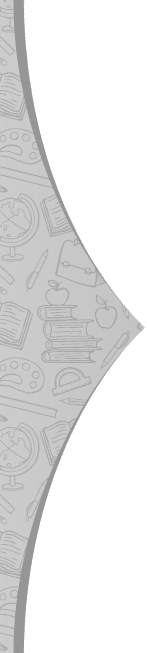 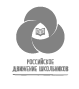 Информационно-медийное направление РДШ
Телевидение
Киностудия «Кадр-543»
Мультстудия
Социальные сети
Газета «В кадре 543»
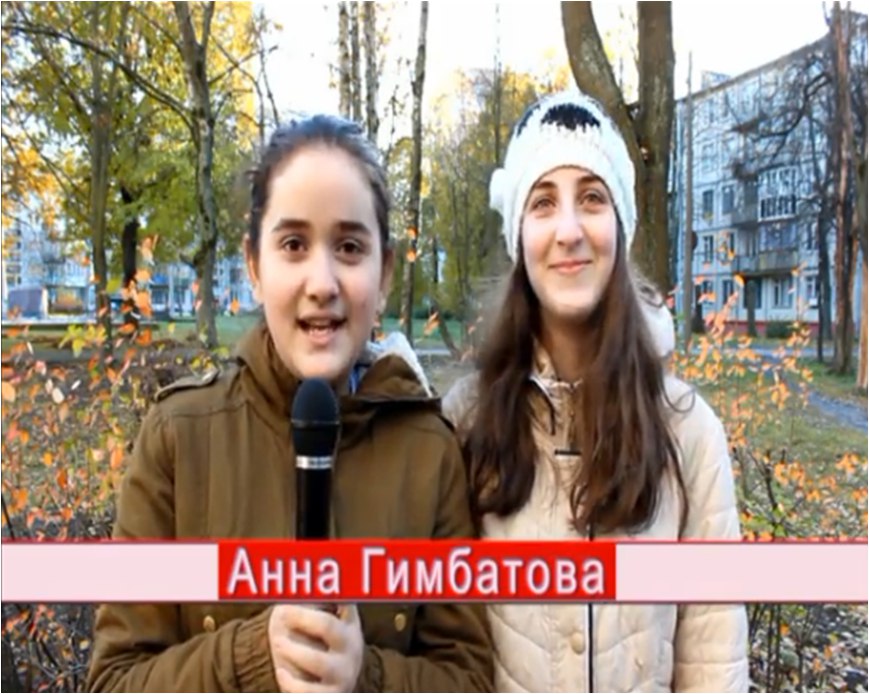 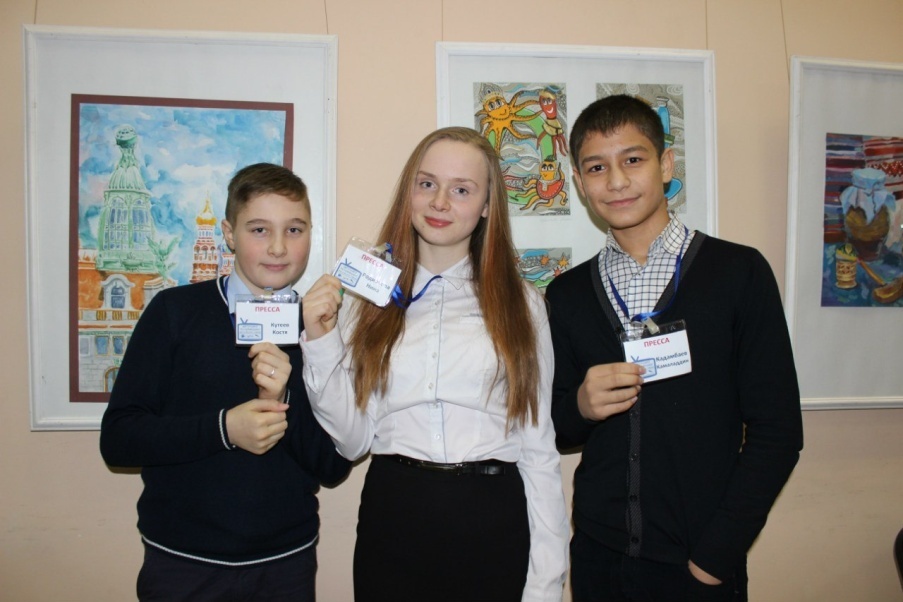 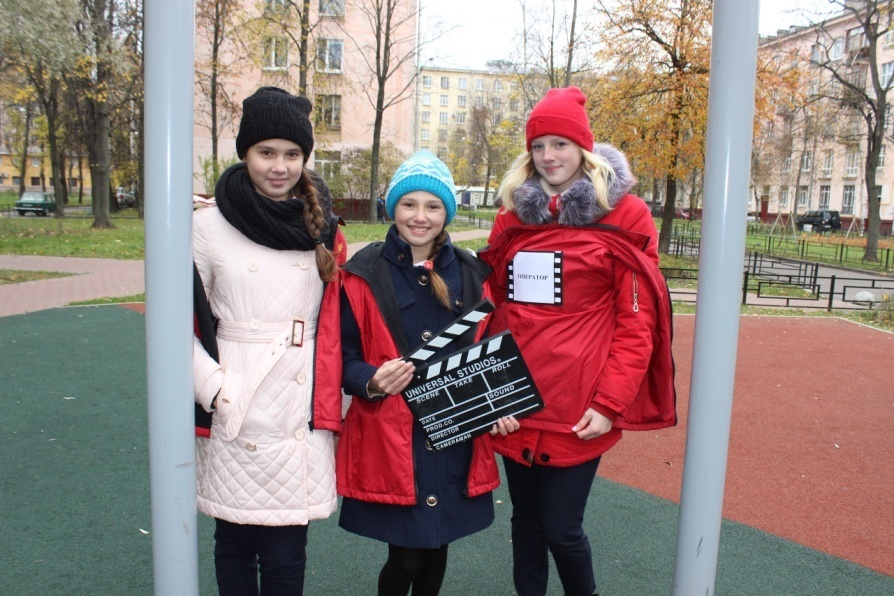 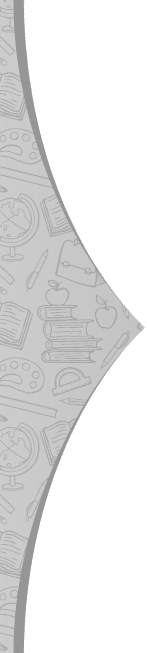 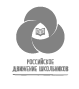 Создание новостных сюжетов о жизни школьников
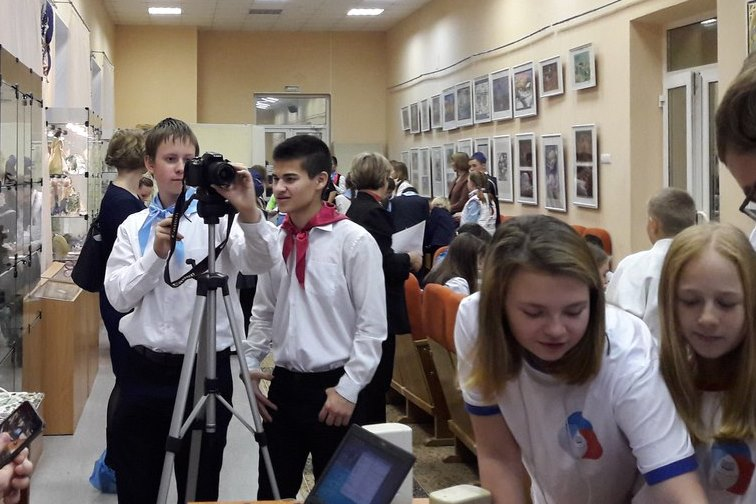 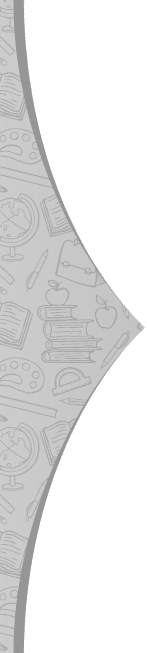 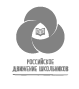 Создание новостных сюжетов о жизни школьников
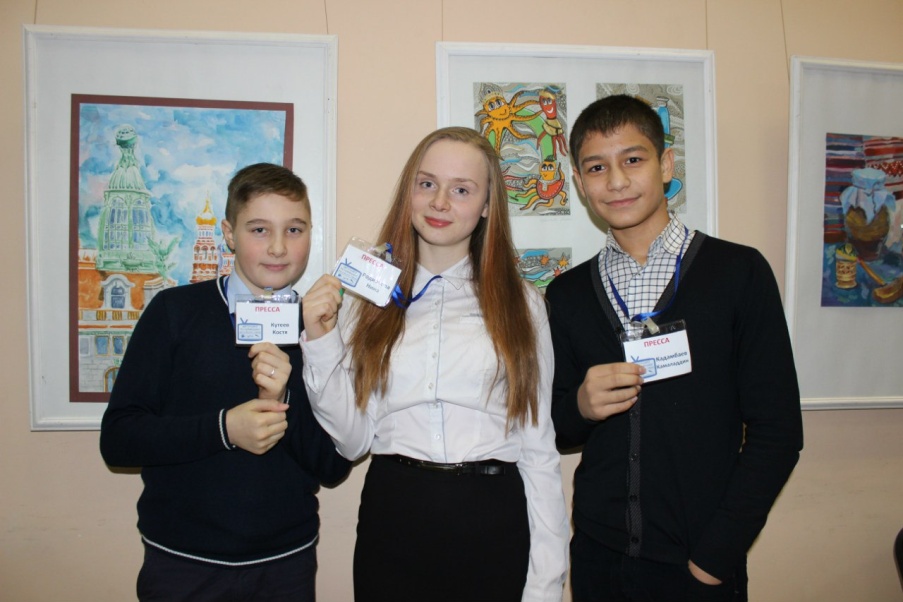 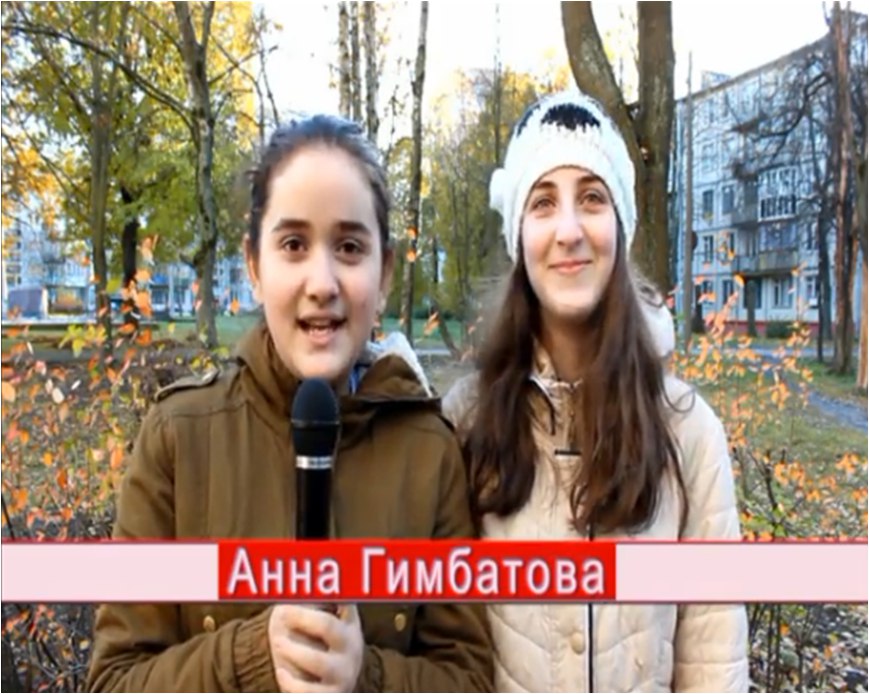 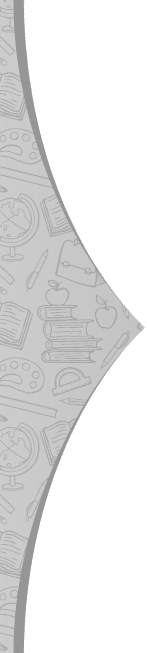 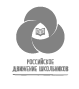 Проект «Школьное телевидение Московского района»
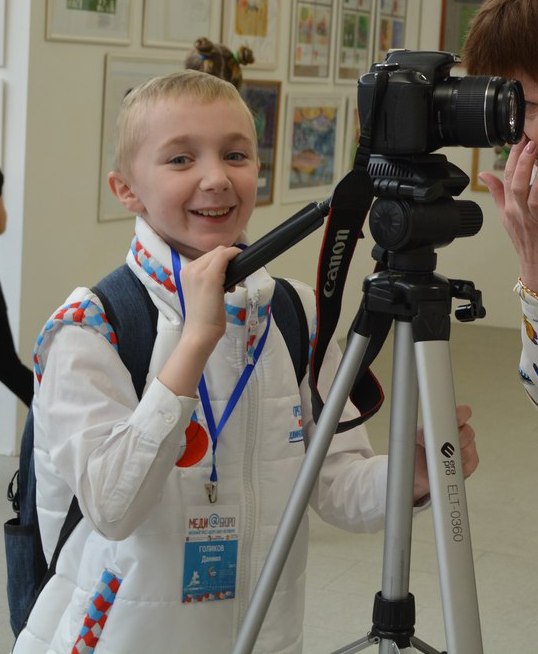 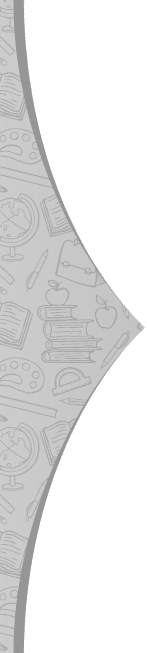 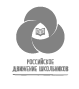 Работа в составе городского пресс-центра РДШ
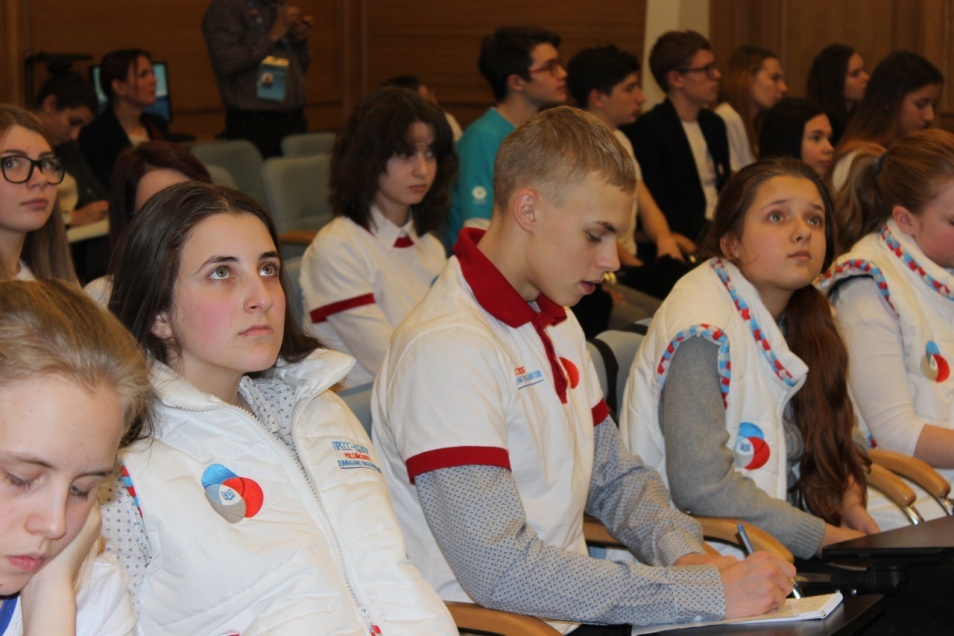 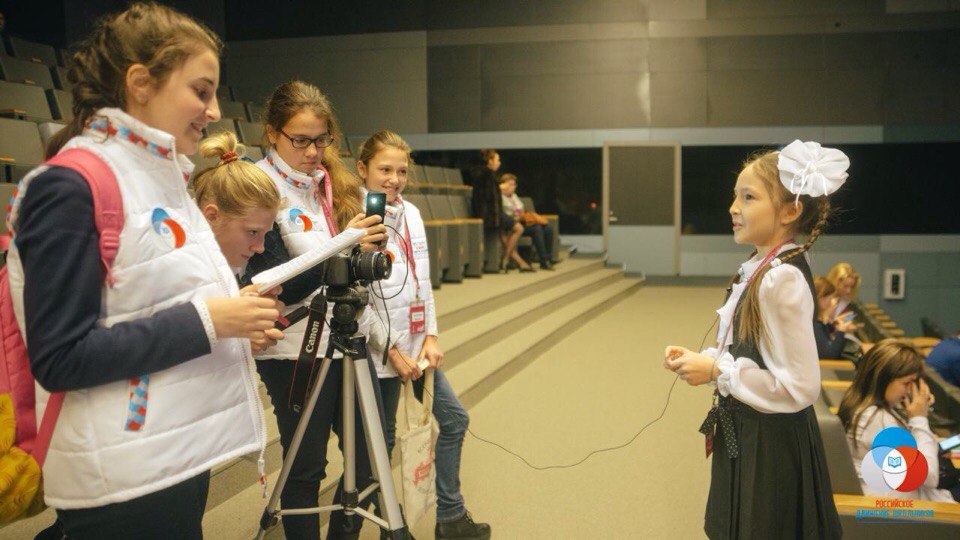 Прямое включение в ИТАР-ТАСС
Всероссийский семинар для педагогов РДШ
Всероссийский форум «Доброволец года»
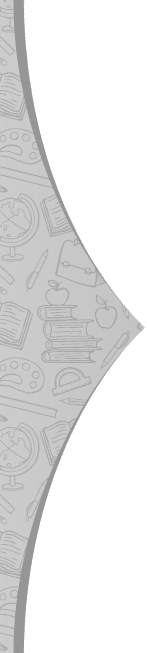 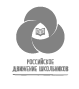 Работа в составе городского пресс-центра РДШ
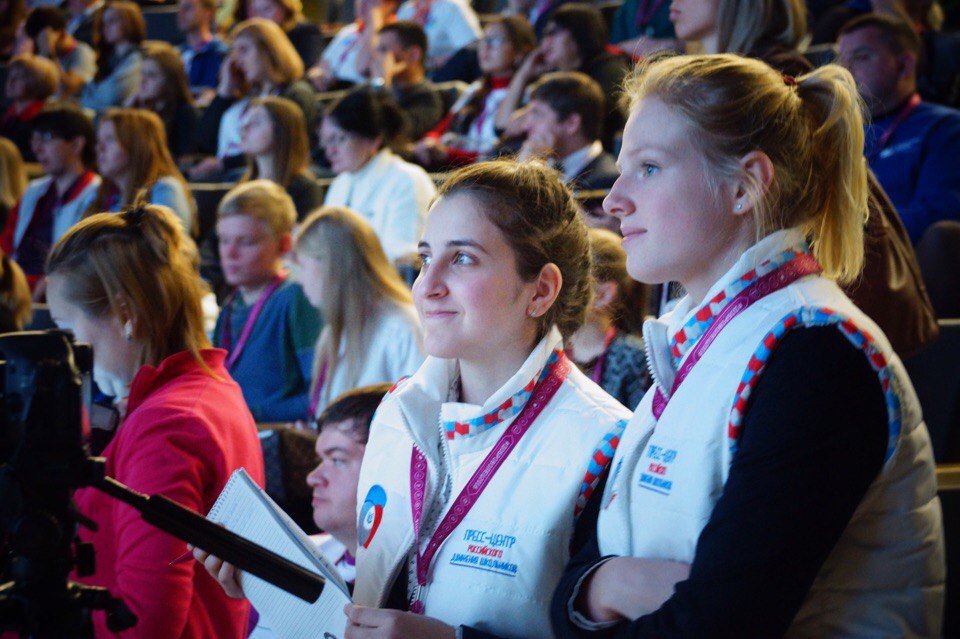 Всероссийский форум «Доброволец года»
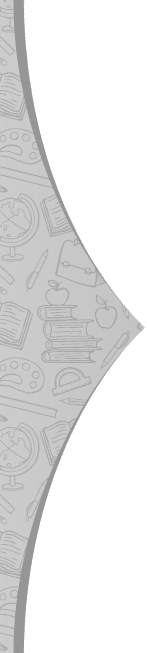 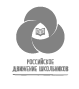 Работа в составе городского пресс-центра РДШ
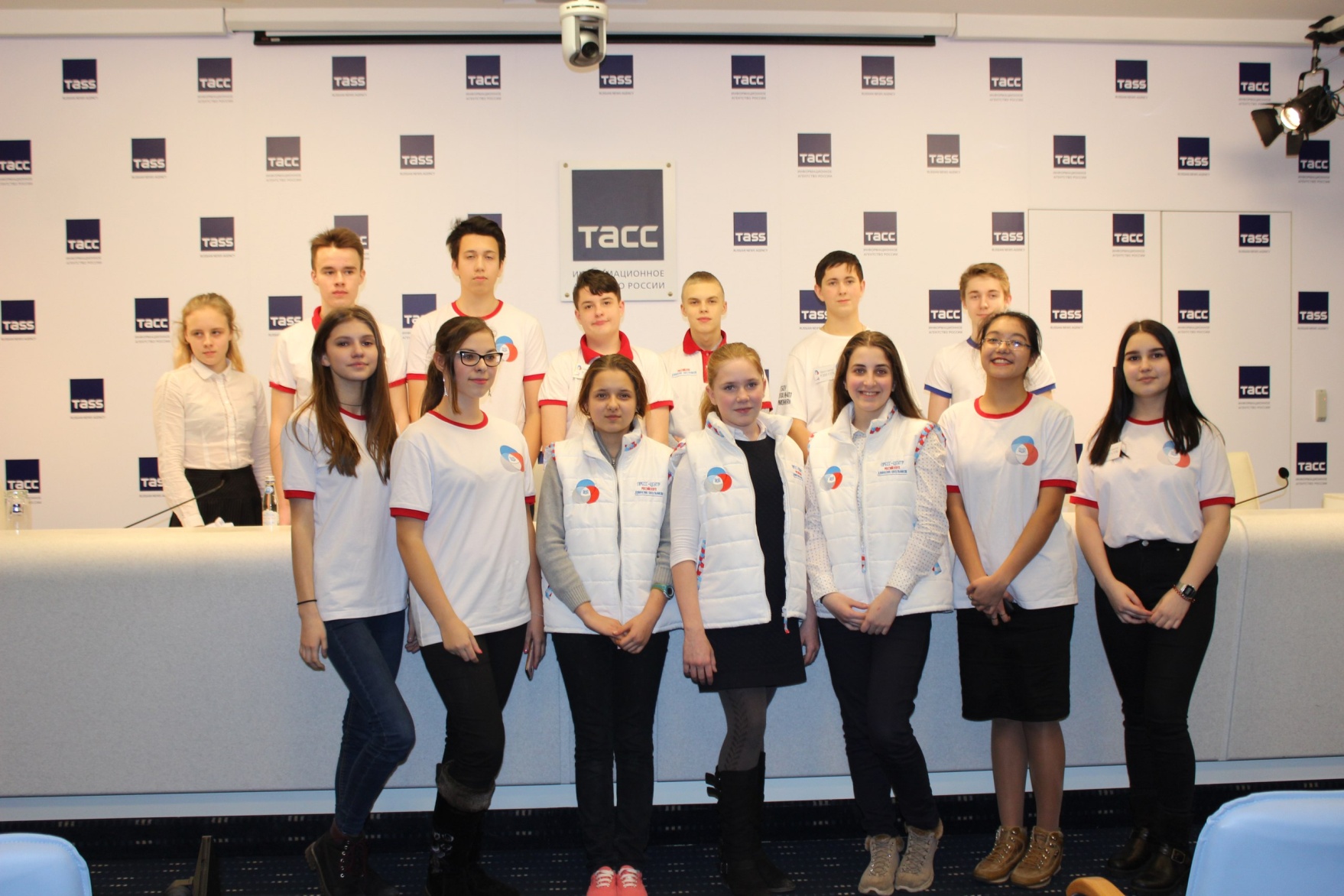 Прямое включение в ИТАР-ТАСС
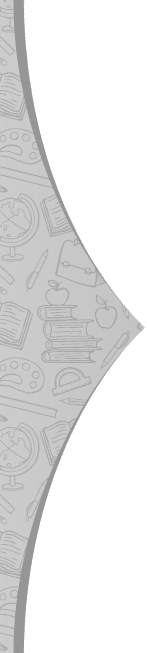 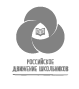 Работа в составе городского пресс-центра РДШ
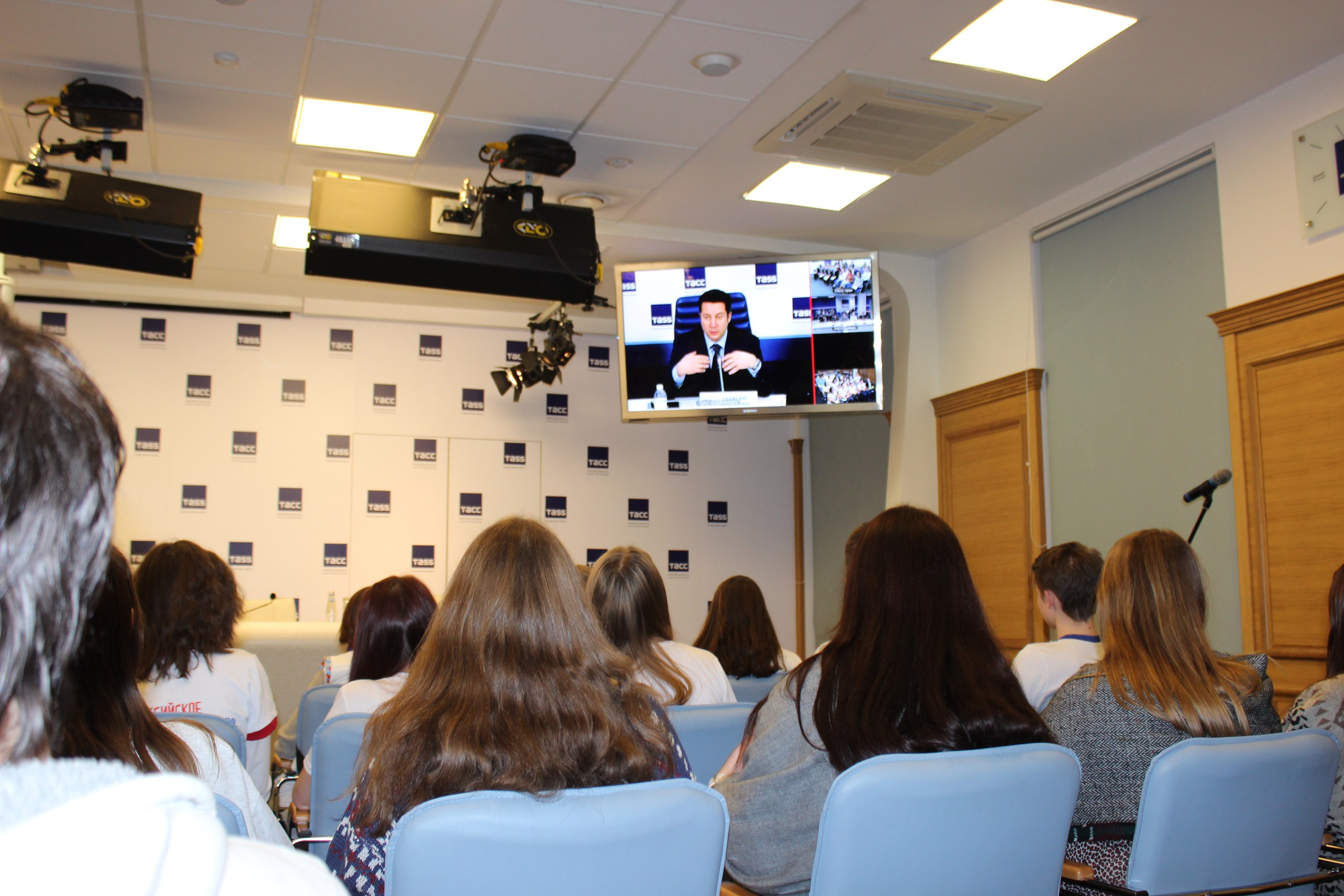 Прямое включение в ИТАР-ТАСС
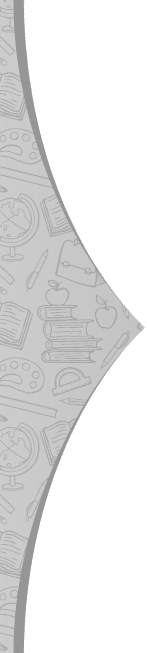 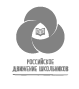 Работа в составе городского пресс-центра РДШ
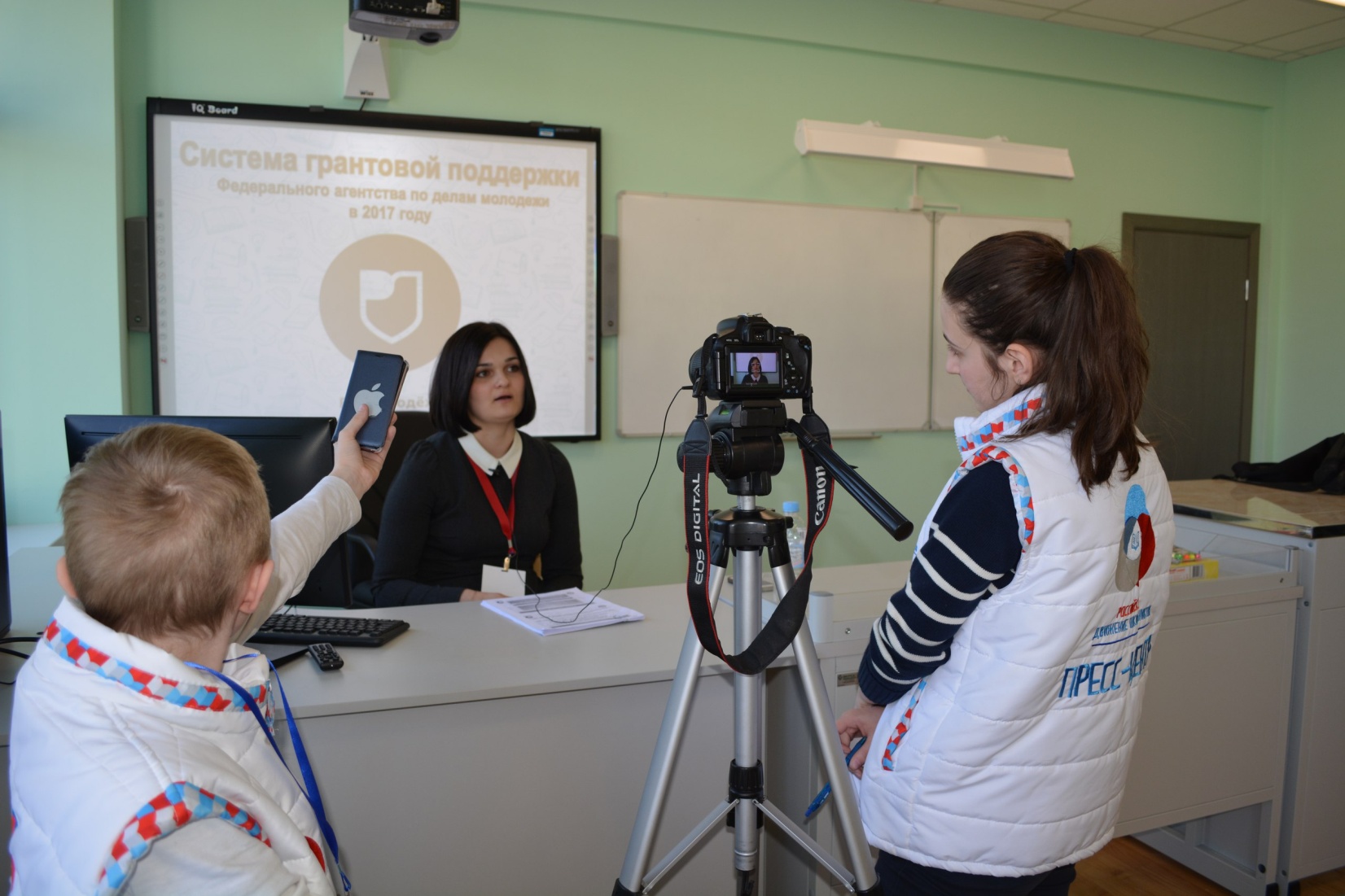 Всероссийский семинар для педагогов РДШ
Флешмоб 100 дней до 
Чемпионата Мира по футболу
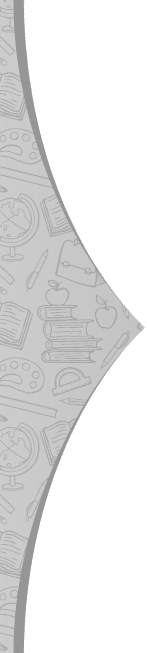 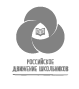 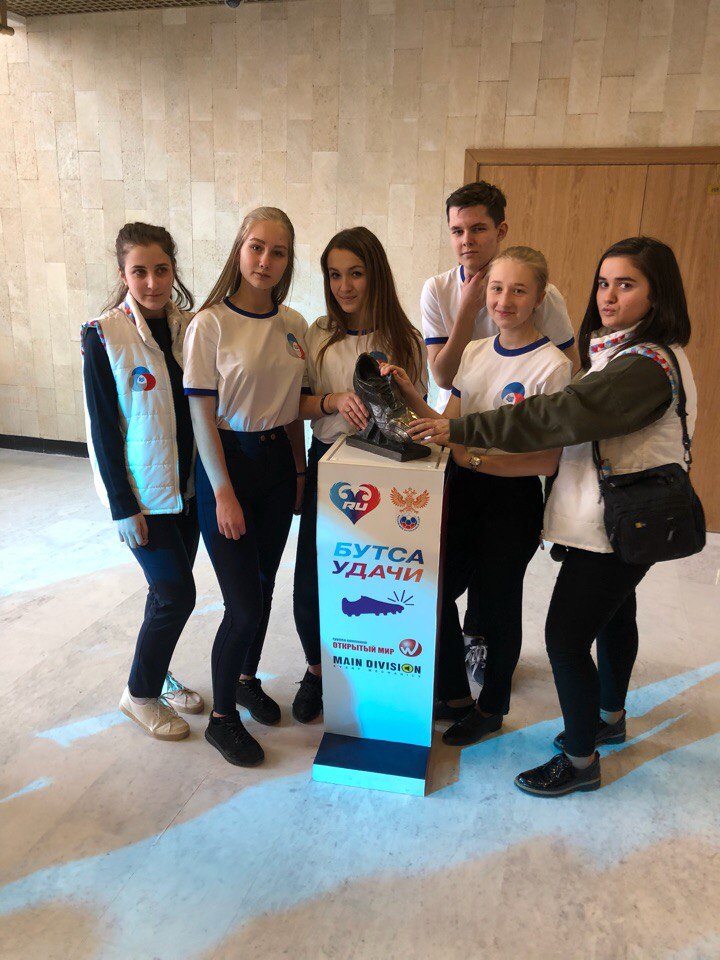 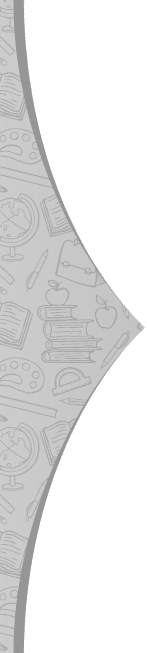 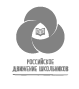 Съёмки короткометражных фильмов и социальных видеороликов
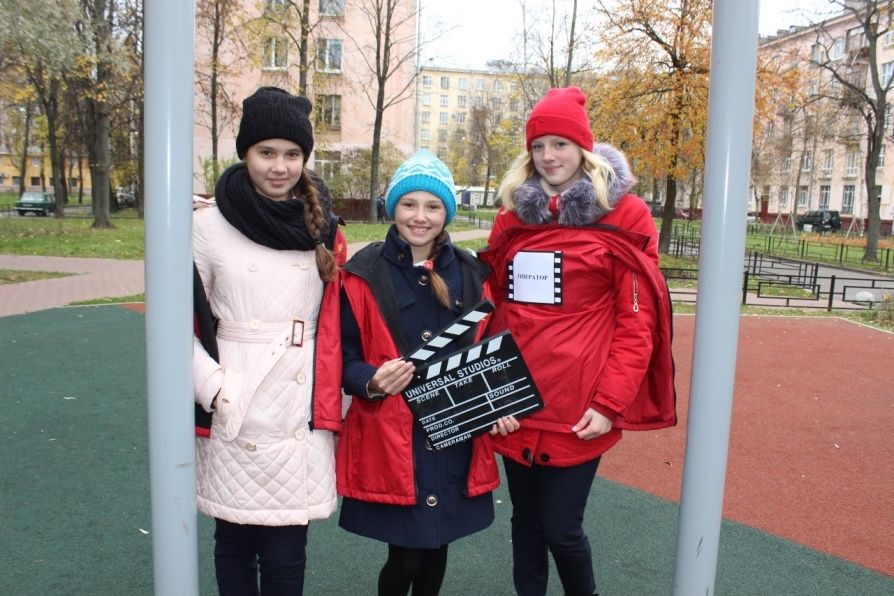 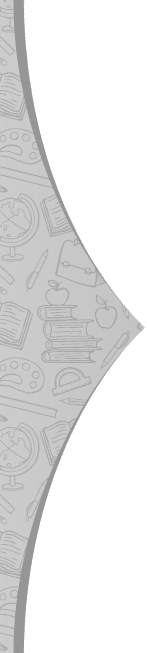 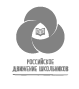 Съёмки короткометражных фильмов и социальных видеороликов
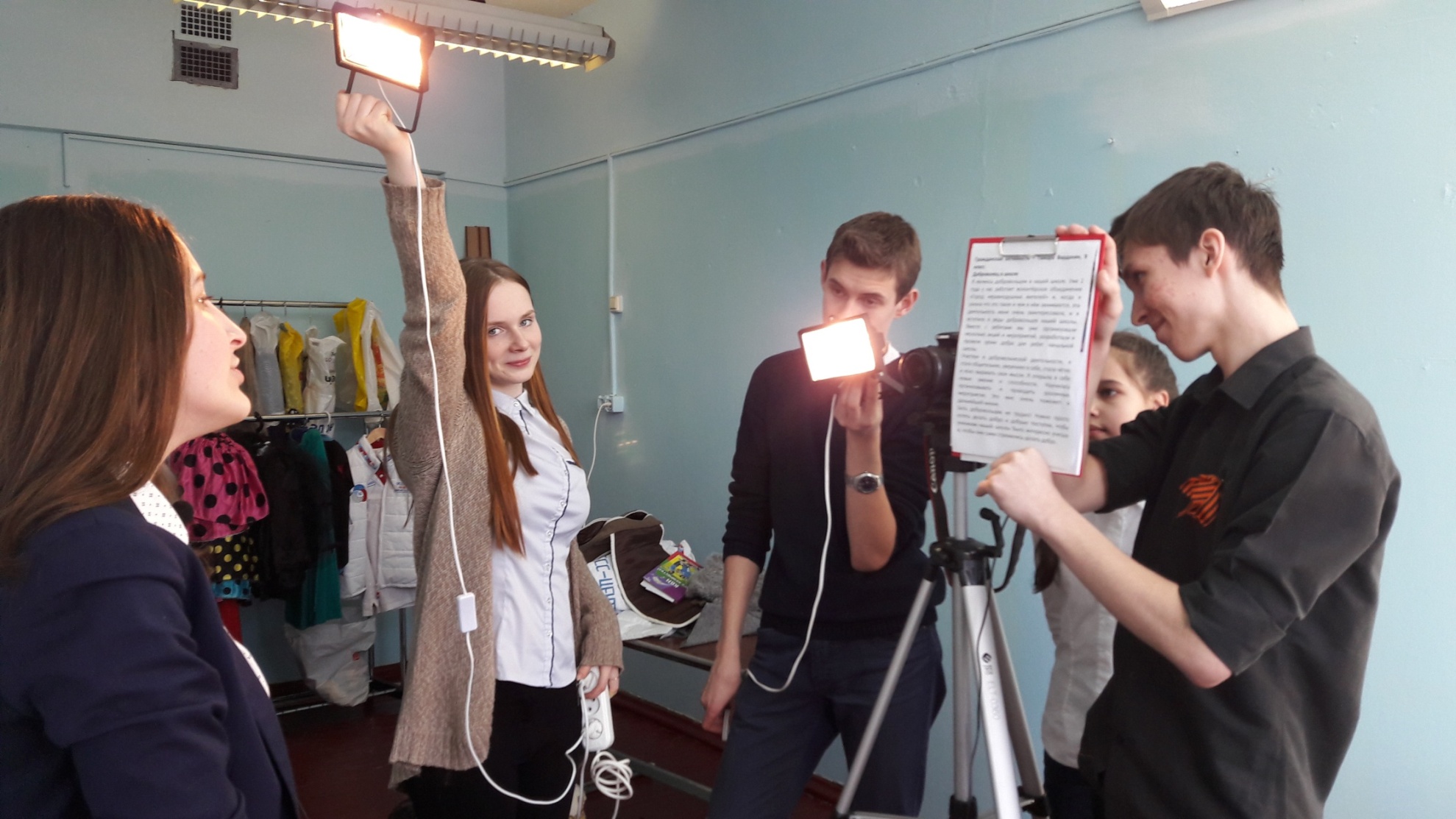 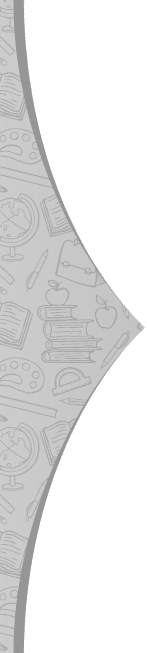 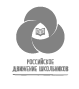 Создание мультфильмов
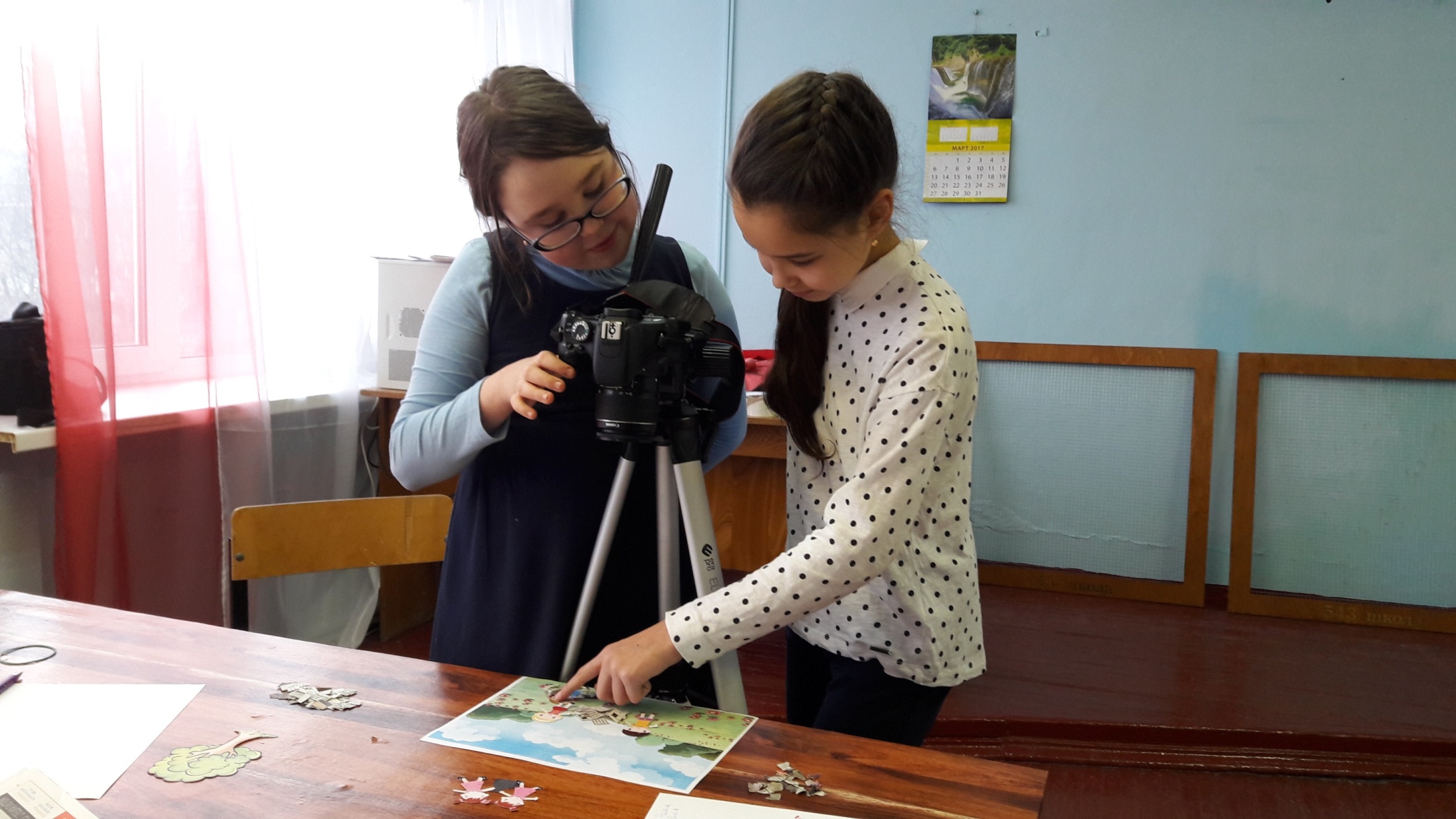 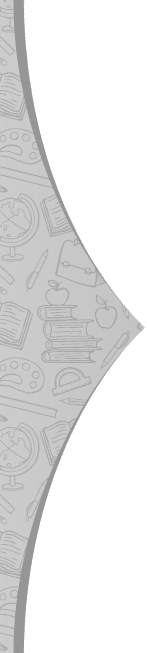 Работа с социальными сетями
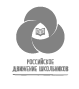 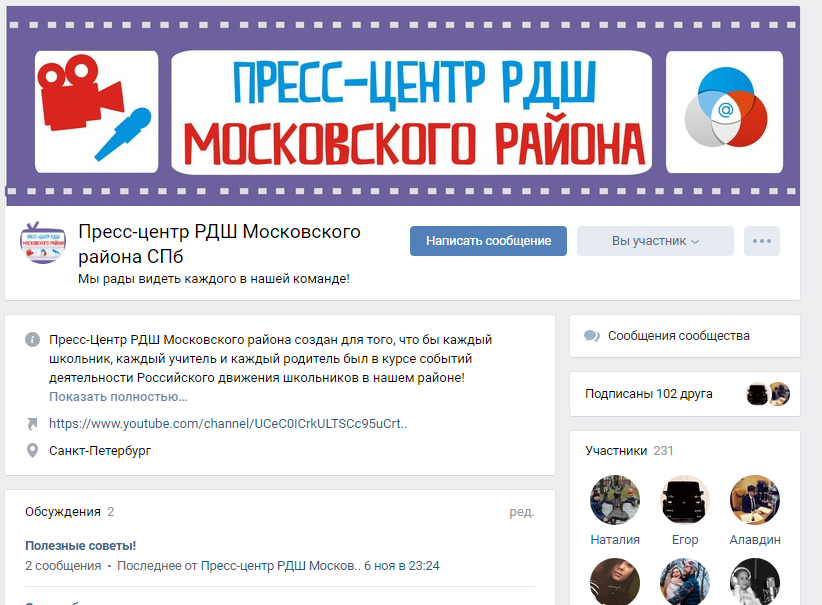 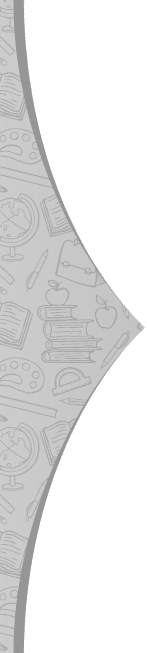 Работа с социальными сетями
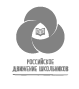 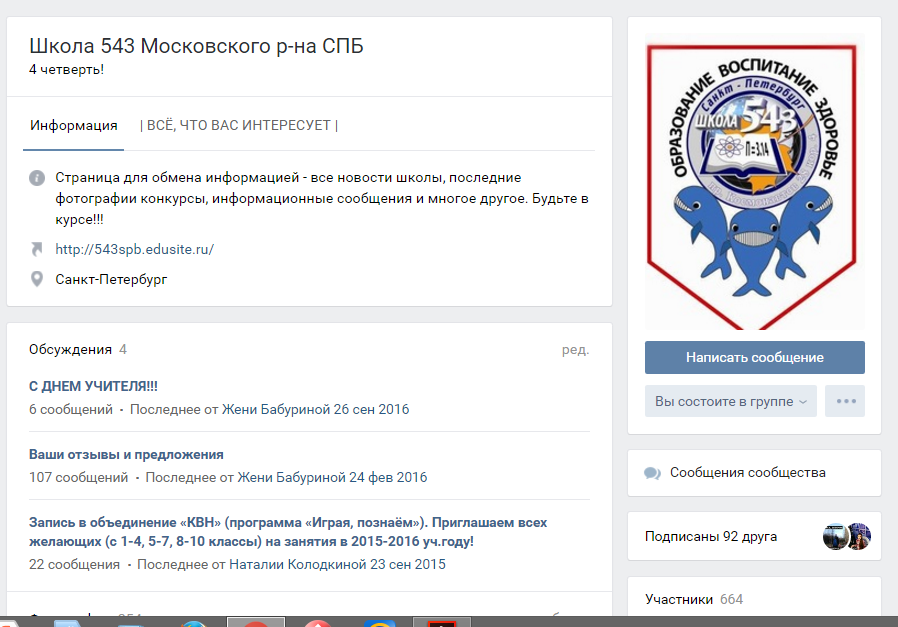 Группа школы ВКонтакте
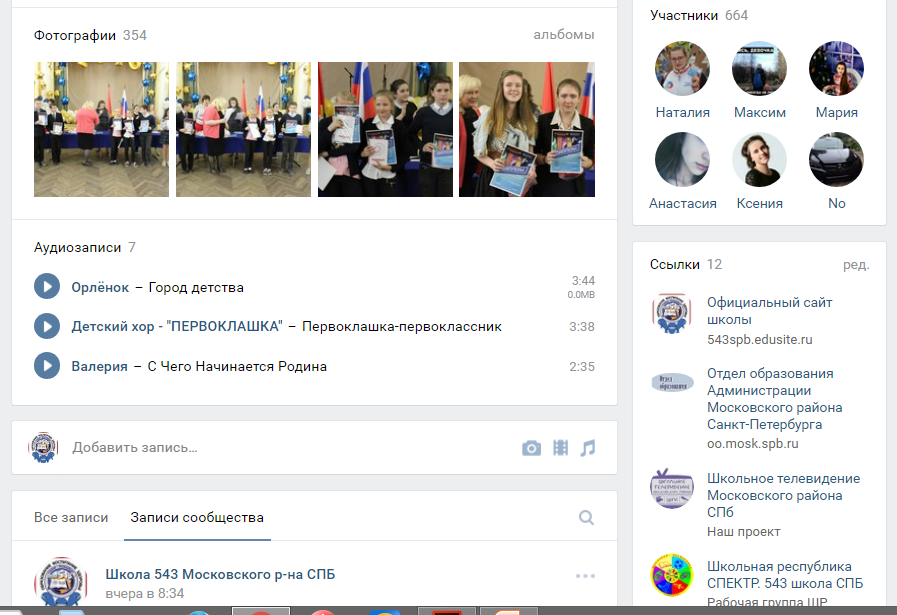 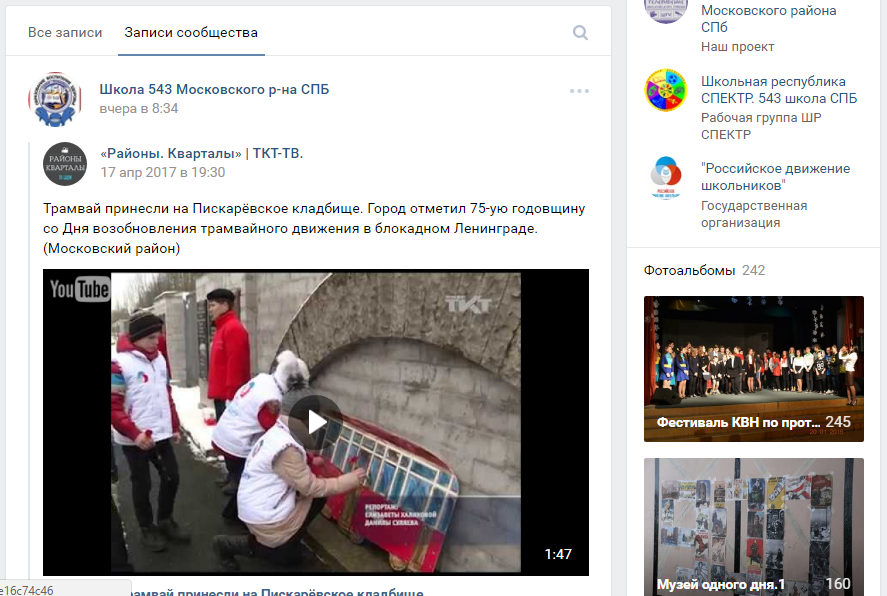 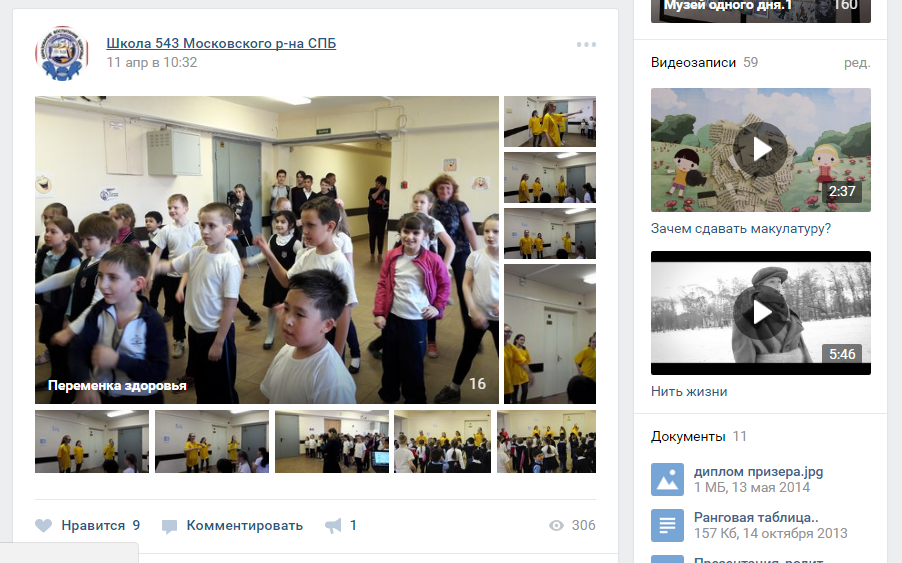 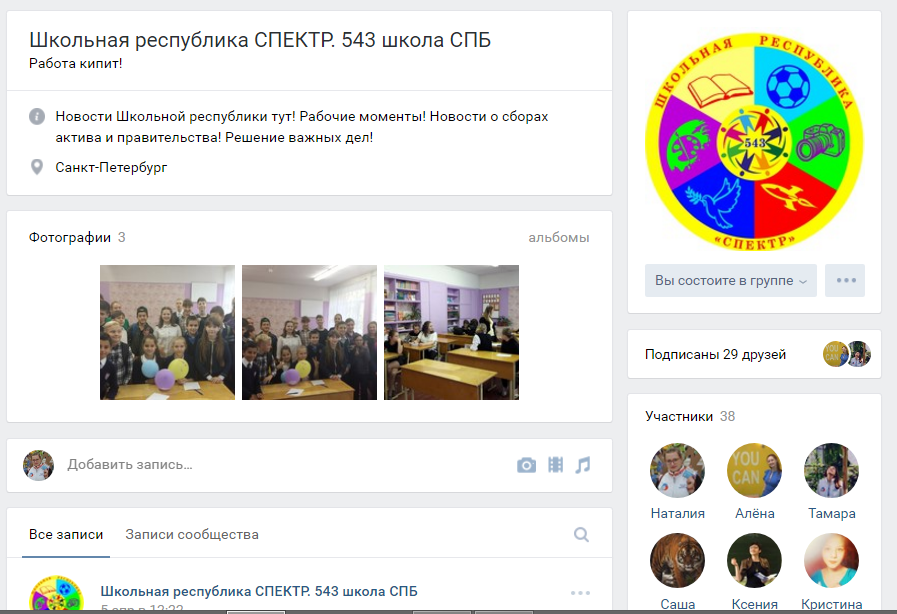 Работа с социальными сетями
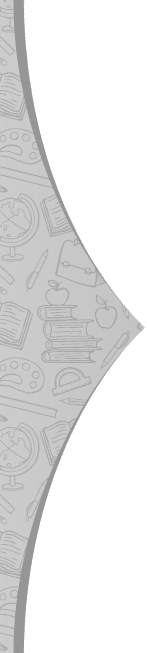 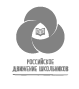 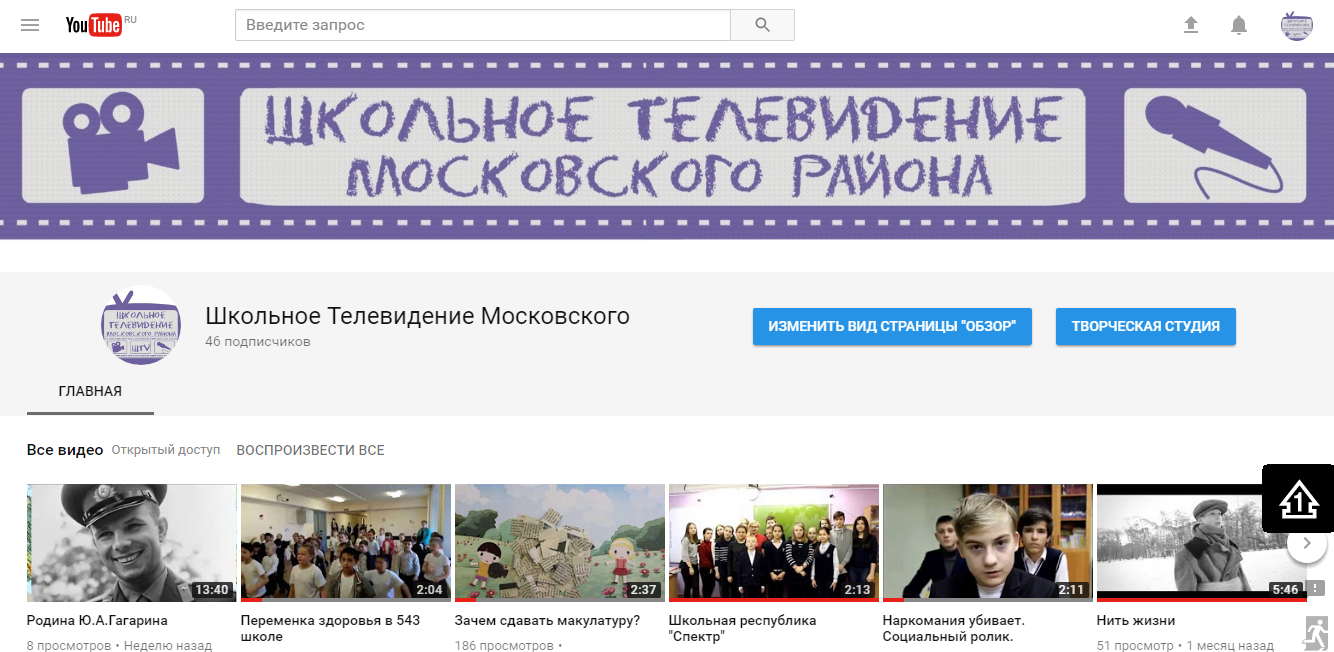 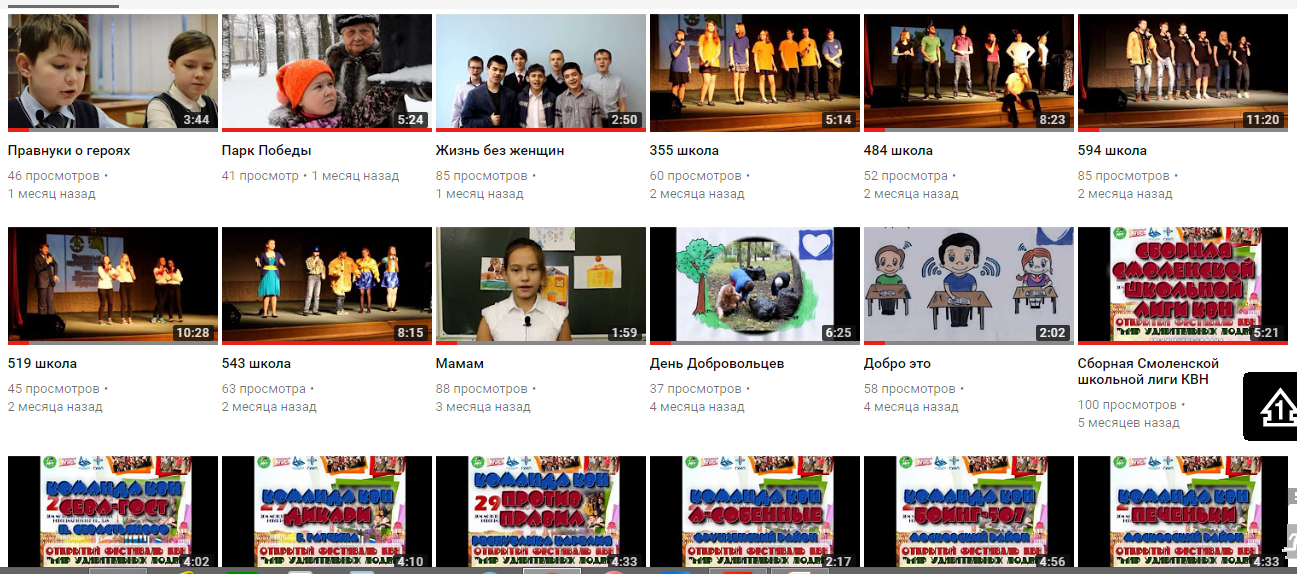 Канал на YouTube
Выпуск школьной газеты
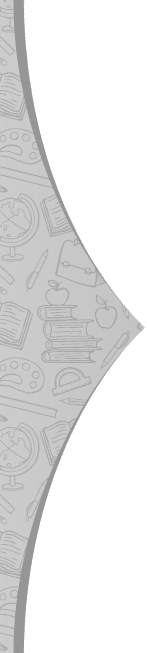 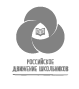 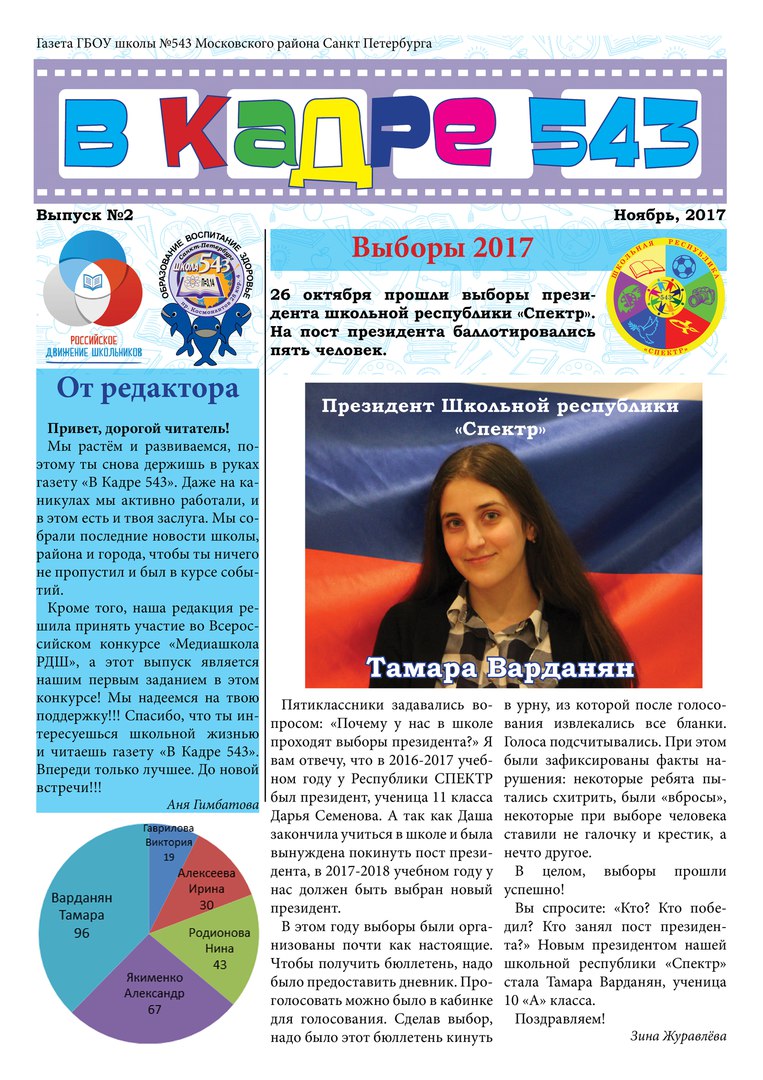 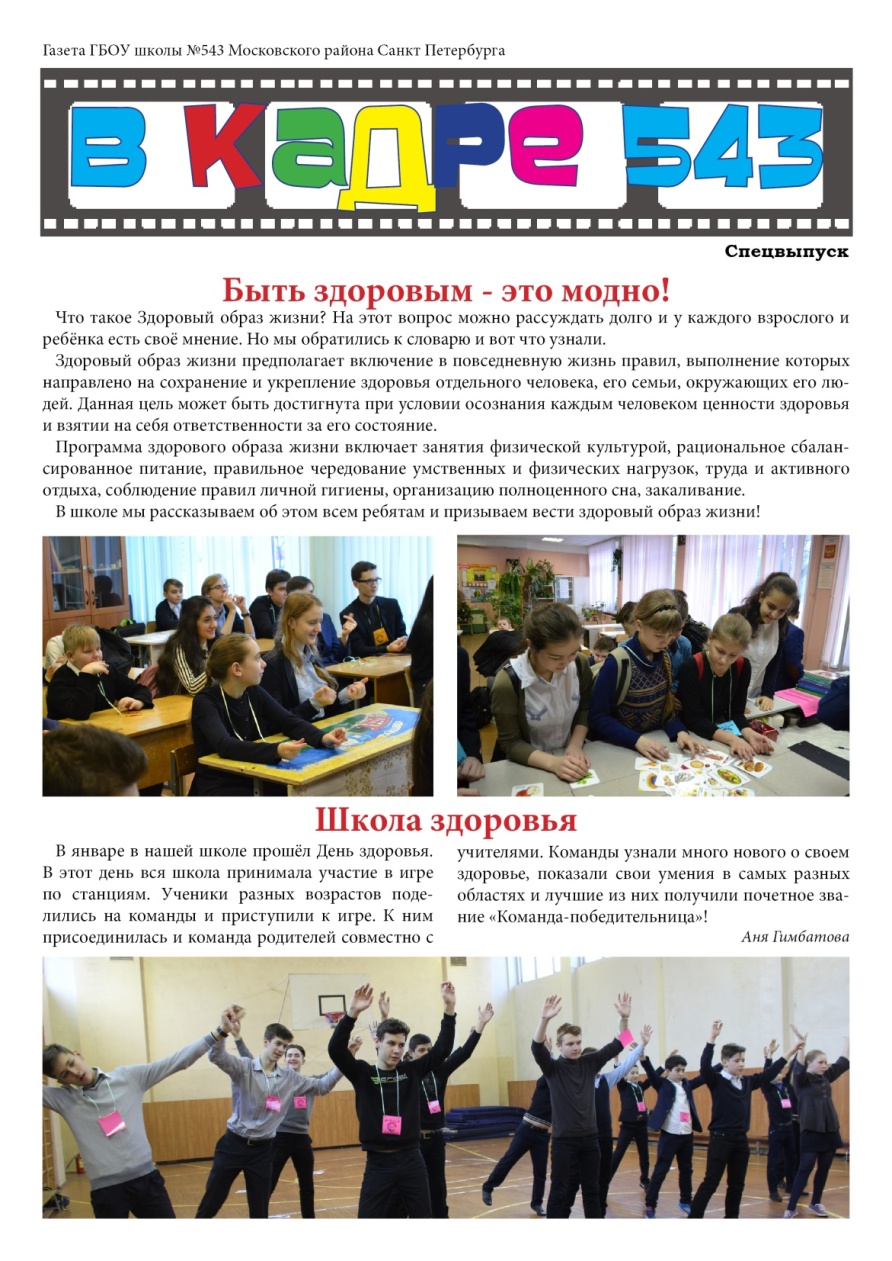 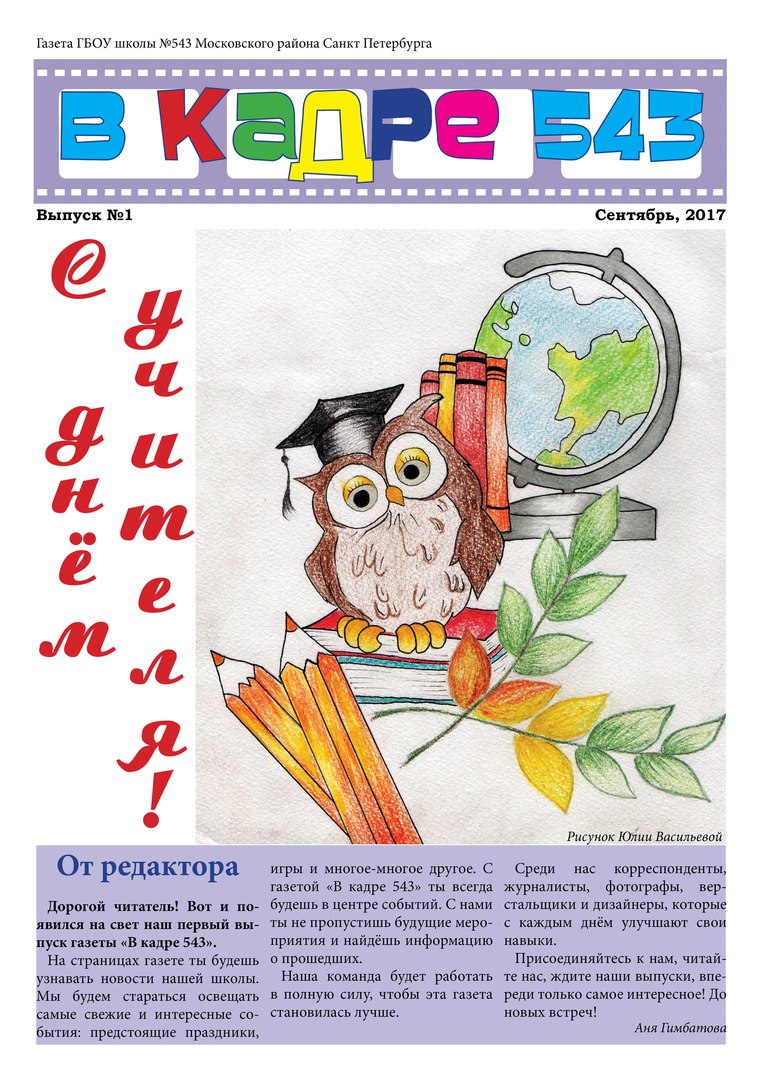 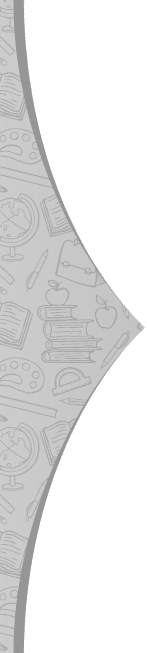 Проведение обучающих мастер-классов и встреч с профессионалами
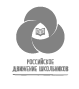 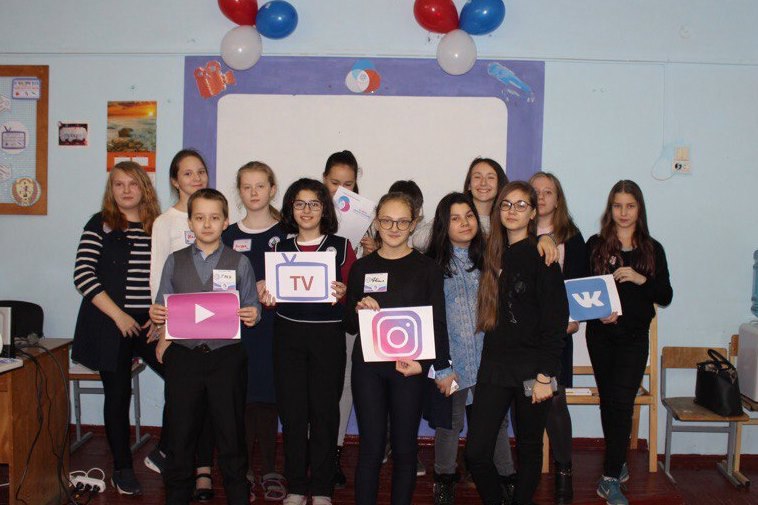 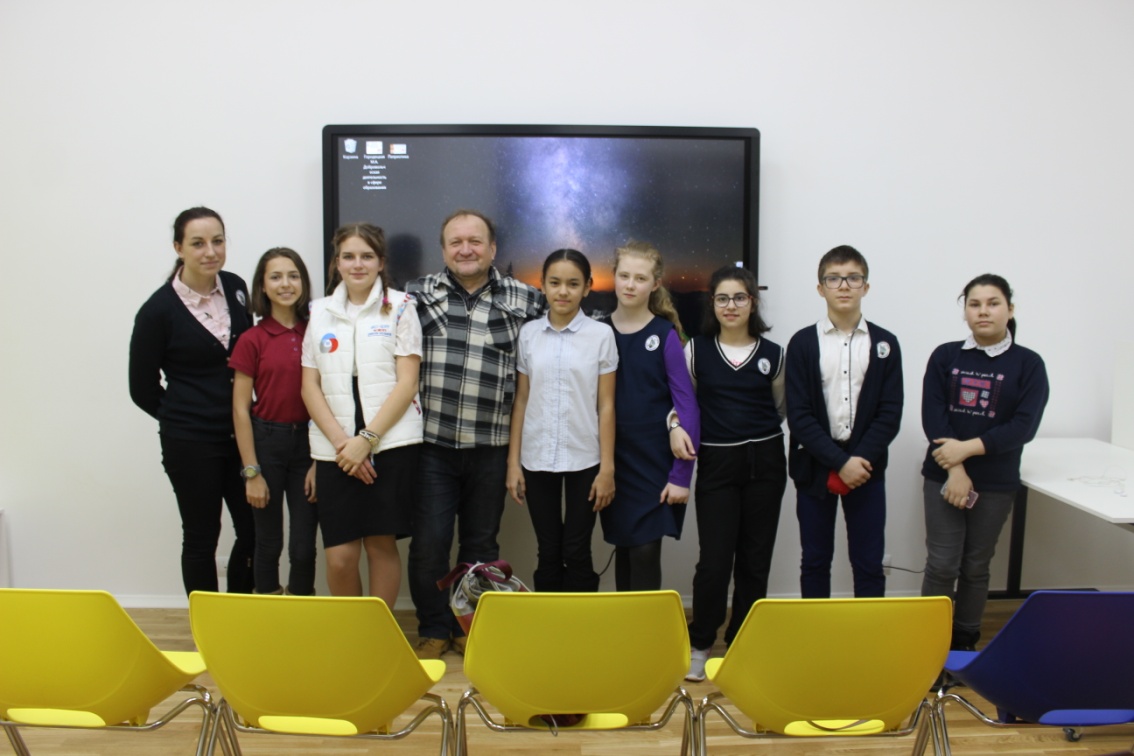 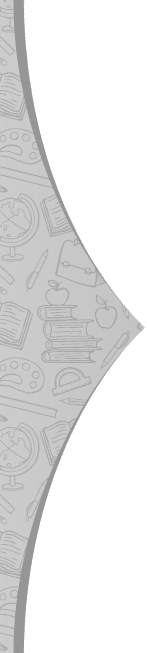 Участие в Медиашколе РДШ
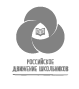 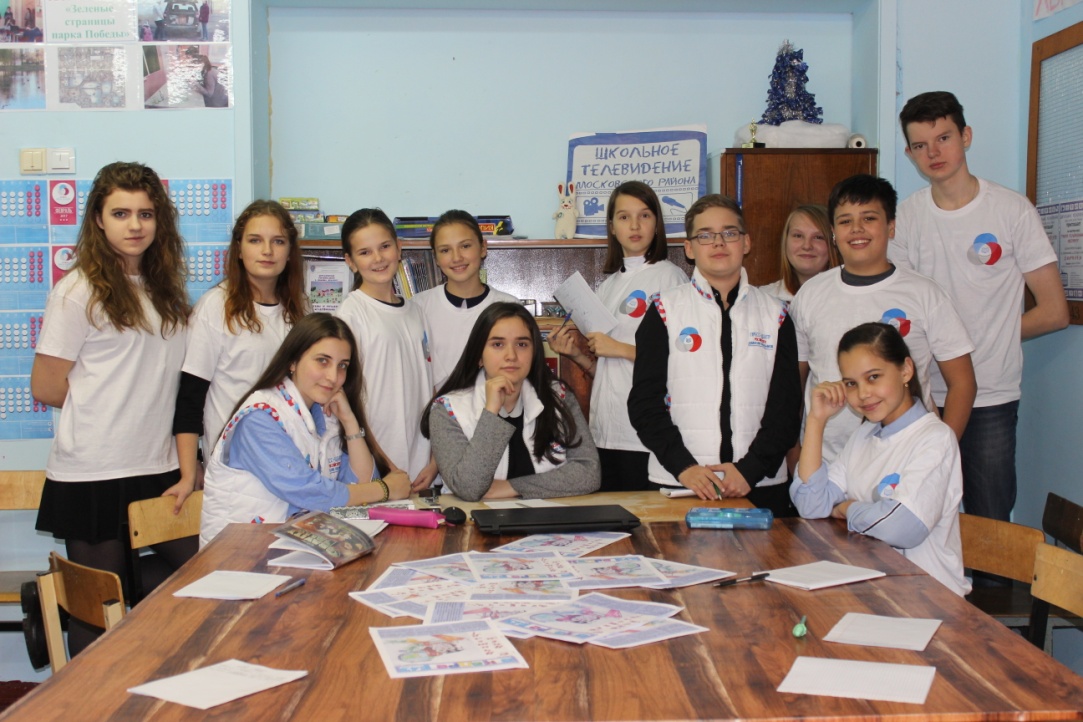 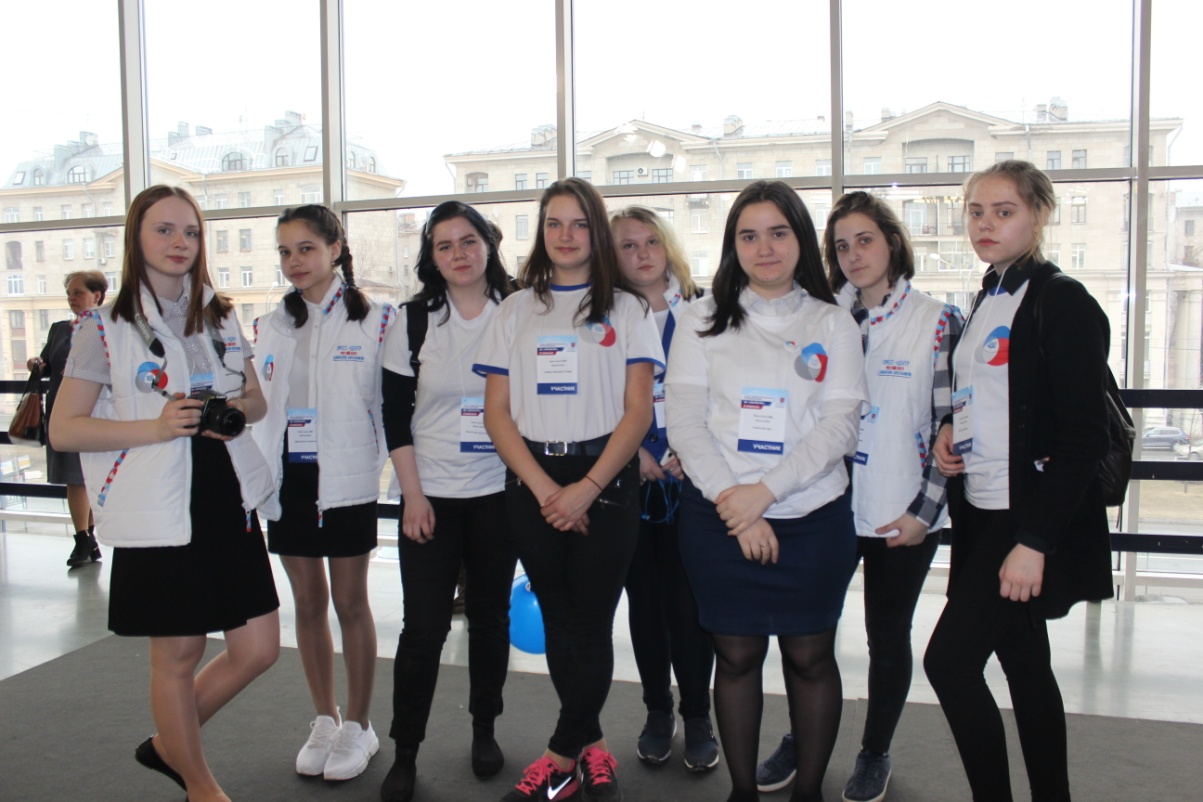